Алғабас ауылдық округінің2020 жылдың ақпан айына арналған азаматтық бюджетінің игерілуі
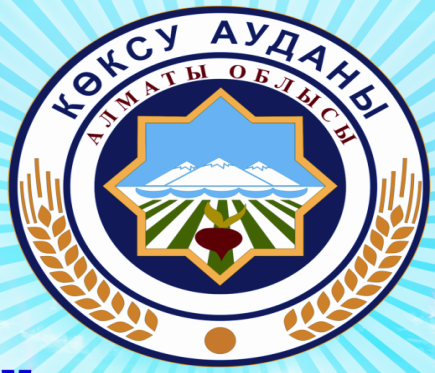 Алғабас ауылы
2020 ж.
2020 жылдың ақпан айына арналған ауылдық бюджетің орындалуы
мың теңге
2020 жылғы ауылдық бюджеттің салалары бойынша үлес салмағы